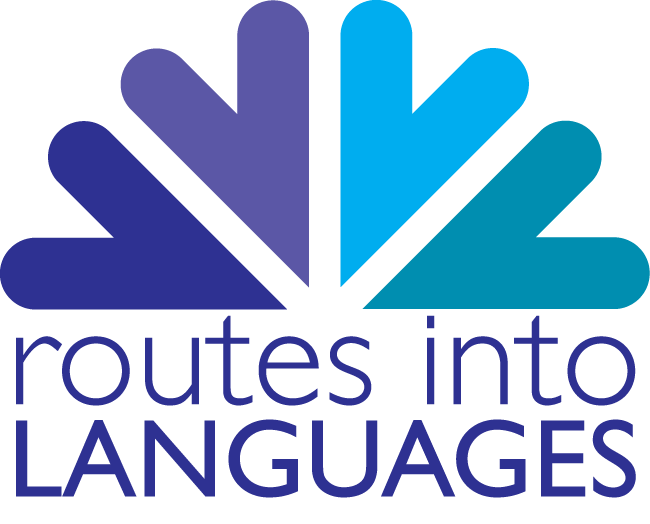 RESEARCH AND LIBRARY SKILLSActivités en françaisPart 4
Developed by Céline Benoit,Aston University
Les sources primaires et secondaires… en français !
La règle est exactement la même que celle que vous avez découvert dans le PowerPoint « Research and Library Skills » mais voici une explication en français, illustrée par de nombreux exemples. 

	Cherchez des documents sur la Seconde Guerre mondiale et triez-les entre sources primaires et sources secondaires.
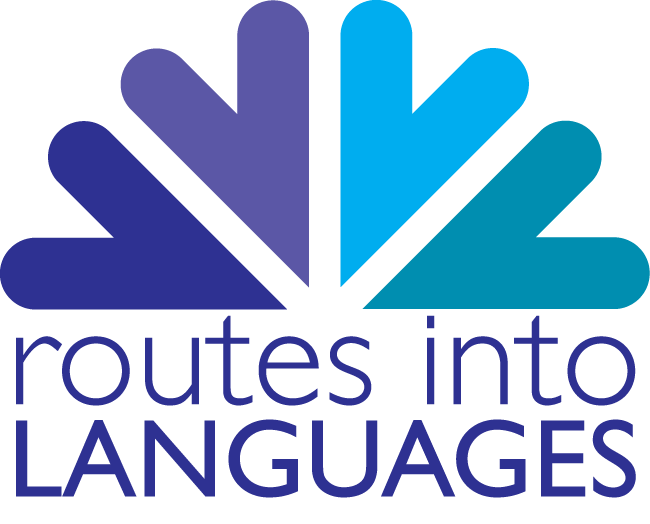 Exemples de sources primaires sur la Seconde Guerre mondiale
Discours

 Œuvres d’art, poèmes récits – créés ou rédigés entre 1939 et 1945

 Publications officielles, journaux, magazines, parus entre 1939 et 1945

 Journaux intimes, biographies, correspondances, écrites entre 1939 et 1945
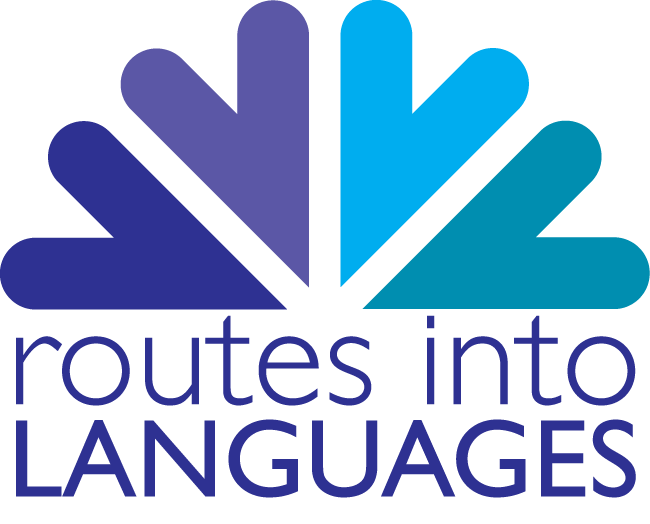 Utiliser le catalogue de la bibliothèque
Recherchez des documents (livres, vidéos, journaux académiques, etc.) portant sur les DOM-TOM (les départements et territoires d’Outre-Mer). 

	Ce sont des départements ou des territoires français, sous le régime français, faisant partie de la république française mais qui ne sont pas en métropole. 

	Il peut par exemple s’agir de la Réunion, une île dans l’Océan Indien ou de la Martinique, une île dans les Antilles.

	Voici le lien pour accéder au catalogue de la bibliothèque d’Aston : http://library.aston.ac.uk/
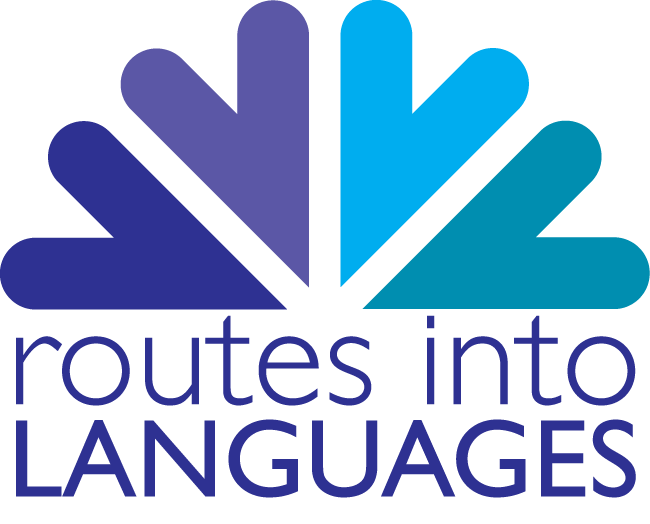 Utiliser le catalogue de la bibliothèque
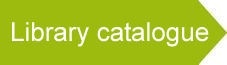 Il n’y a pas de thèse ni de vidéo portant sur l’Outre-Mer et les journaux proposés ne correspondent pas à notre recherche.

	Toutefois, il existe une incroyable sélection de livres portant sur l’Outre-Mer. 

	Ainsi, tous les thèmes ne sont pas nécessairement présents dans toutes les catégories, donc pas de panique ! Mais il est utile de toujours vérifier !
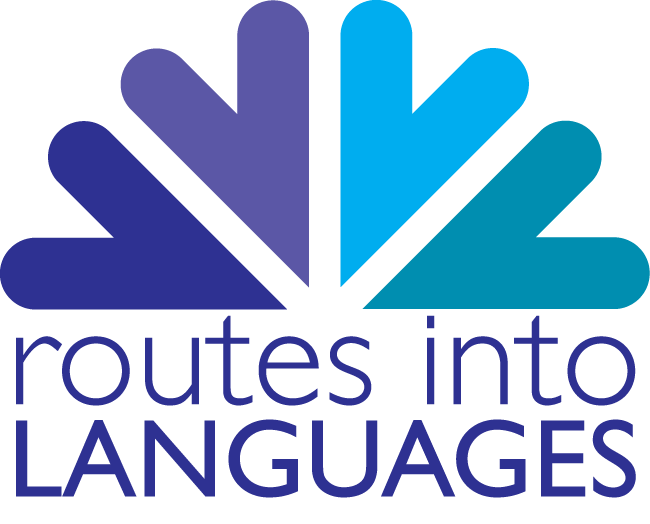